HIPAA Security Rule 45 C.F.R. §§ 
164.308(a)(3)(ii)(B), 164.308(a)(3)(ii)(C), 164.308(a)(4)(i), 164.308(a)(4)(ii)(B), 164.308(a)(4)(ii)(C ), 164.312(a)(2)(i), 164.312(a)(2)(ii), 164.312(a)(2)(iii), 164.312(d)
PR.AC-1  Identity provisioning for authorized devices, users, and processes.
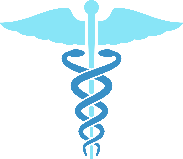 Shared responsibility
PR.AC-6, PR.AC-7   Users and devices are proofed using multi-factor authentication (MFA)
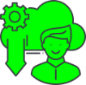 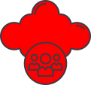 HIPAA Security Rule 45 C.F.R. §§ 
164.308(a)(4)(i), 164.308(b)(1), 164.308(b)(3), 164.310(b), 
164.312(e)(1), 164.312(e)(2)(ii)
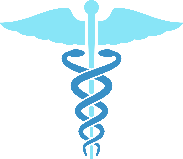 Shared responsibility
PR.AC-3  Remote access is managed
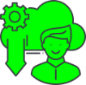 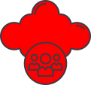 HIPAA Security Rule 45 C.F.R. §§ 
164.308(a)(3), 164.308(a)(4), 164.310(a)(2)(iii), 164.310(b), 164.312(a)(1), 164.312(a)(2)(i), 164.312(a)(2)(ii)
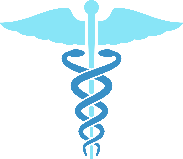 Shared responsibility
PR.AC-4 Access permissions and authorizations are managed, incorporating the principles of least privilege and separation of duties
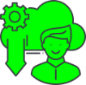 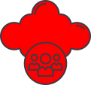 HIPAA Security Rule 45 C.F.R. §§ 
164.308(a)(1)(ii)(D), 164.308(a)(3)(ii)(A), 164.308(a)(5)(ii)(C), 164.312(a)(2)(i), 164.312(b), 164.312(d), 164.312(e)
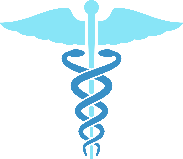 Shared responsibility
DE.CM-3 Personnel activity is monitored to detect potential cybersecurity events
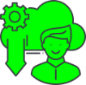 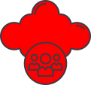 HIPAA Security Rule 45 C.F.R. §§ 164.308(a)(1)(ii)(D), 164.308(a)(5)(ii)(B), 164.308(a)(5)(ii)(C), 164.310(a)(1), 164.310(a)(2)(ii), 164.310(a)(2)(iii), 164.310(b), 164.310(c), 164.310(d)(1), 164.310(d)(2)(iii), 164.312(b), 164.314(b)(2)(i)
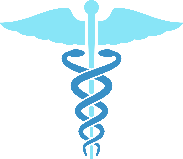 Shared responsibility
DE.CM-7 Monitoring for unauthorized personnel, connections, devices, and software is performed
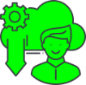 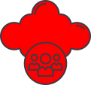 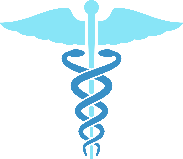 HIPAA Security Rule 45 C.F.R. §§ 164.308(a)(1)(ii)(D), 164.308(b)(1), 164.310(d), 164.312(a)(1), 164.312(a)(2)(iii), 164.312(a)(2)(iv), 164.312(b), 164.312(c), 164.314(b)(2)(i), 164.312(d)
Shared responsibility
PR.DS-1 Data-at-rest is protected
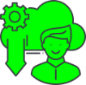 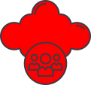 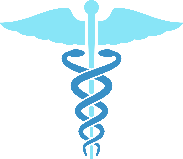 HIPAA Security Rule 45 C.F.R. §§ 164.308(b)(1), 164.308(b)(2), 164.312(e)(1), 164.312(e)(2)(i), 164.312(e)(2)(ii), 164.314(b)(2)(i)
Customer responsibility
PR.DS-2 Data-in-transit is protected
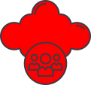